Biology 4th StageComparative Anatomylab No. 7
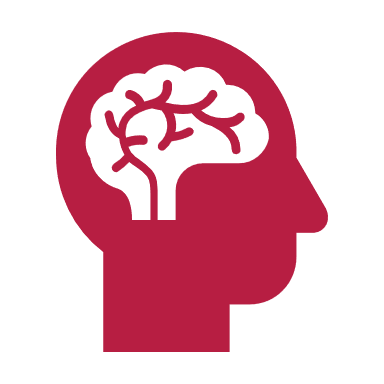 Edit by  Dr. hind mahmood jumaah
Vertebral column
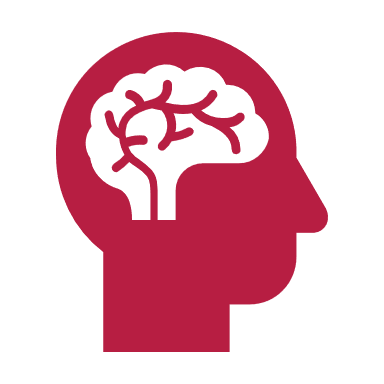 Notochord
In  all  chordate  embryos, the  first  axial  endoskeleton  to  appear is  un-segmented  gelatinous  rod, the  notochord.
It is present below the nerve cord and above the digestive tract.
Its ancestral predecessor is not known but it probably originated from endoderm.
Notochord
Typically, notochord is covered by inner and outer elastic fibrous connective tissue sheaths called elastic interna and elastic externa, respectively.
In protochordates (amphioxus) and cyclostomata (lamprey) , notochord persists throughout the life and continues grow with the animal. But in fishes and higher types, notochord is later on surrounded by  cartilaginous or bony rings, called vertebrae
Notochord
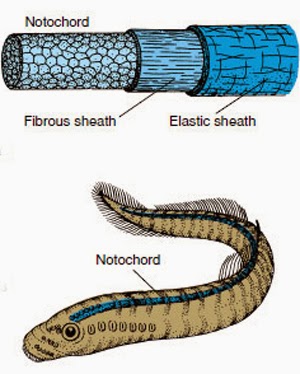 Vertebrae
Backbone or vertebral column of all vertebrates is found of metameric series of many small and essentially similar pieces, called vertebrae.
Vertebra is the unit of vertebral column.
Morphologically, vertebrae differ in different vertebrates or even in different regions of the same vertebrate, but all vertebrae are built according to a similar basic pattern.
Basic structure of vertebra
Typically a vertebra has a cylindrical, body or centrum which encloses or replaces the embryonic notochord.
Above the centrum is the neural arch produced dorsally into a neural spine.
Successive neural arches enclose a vertebral or neural canal in which the spinal cord lies.
Each vertebra posses several processes.
Basic structure of vertebra
Type  of vertebrae
Vertebrae classified according to their  centrum into :
1.	Procoelousمقعره من الامام محدبه من الخلف 
2.	Opisthocoelousخلفية التقعر (مقعره من الخلف محدبه من الامام) 
3.	Amphicoelousثنائية التقعر (مقعرة الوجهين) 
4.  Acoelous or amphiplatyanعديمة التقعر او مسطحة الوجهين 
5.	Heterocoelousالسرجيه او متباينة التقعر 
6.  Biconvexمحدبة الوجهين
Procoelousمقعره من الامام محدبه من الخلف
Anterior face of centrum is concave and posterior face is convex.
Example: typical vertebrae of frog and most reptiles.
Opisthocoelous خلفية التقعر (مقعره من الخلف محدبه من الامام)
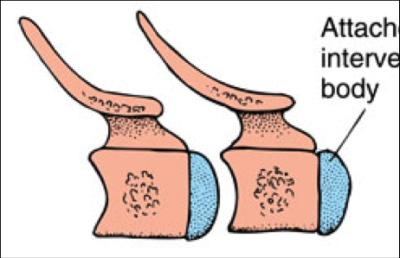 Centrum is concave posteriorly and convex anteriorly.
Example : Cervical vertebrae of some large ungulatesالفقرات العنقيه في الظلفيات .
Amphicoelousثنائية التقعر (مقعرة الوجهين)
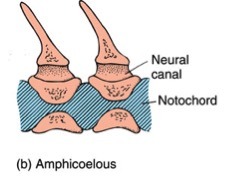 Centrum is concave at both ends.
Example: Vertebrae of fish and 8th vertebra of  frog.
Acoelous or amphiplatyanعديمة التقعر او مسطحة الوجهين
Centrum is flat at both ends.
Example: Vertebrae of mammals.
Heterocoelousالسرجيه او متباينة التقعر
Centrum is like a saddleسرج .
Example : Vertebrae of modern birds.
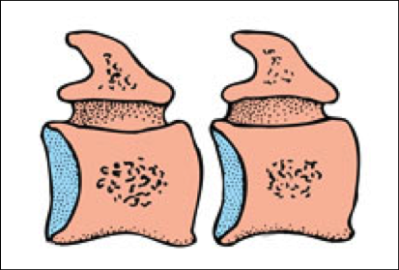 Biconvexمحدبة الوجهين
Centrum is biconvex at both ends.
Example : Sacral vertebra of frogالفقره العجزيه في الضفدع .
types of vertebrae